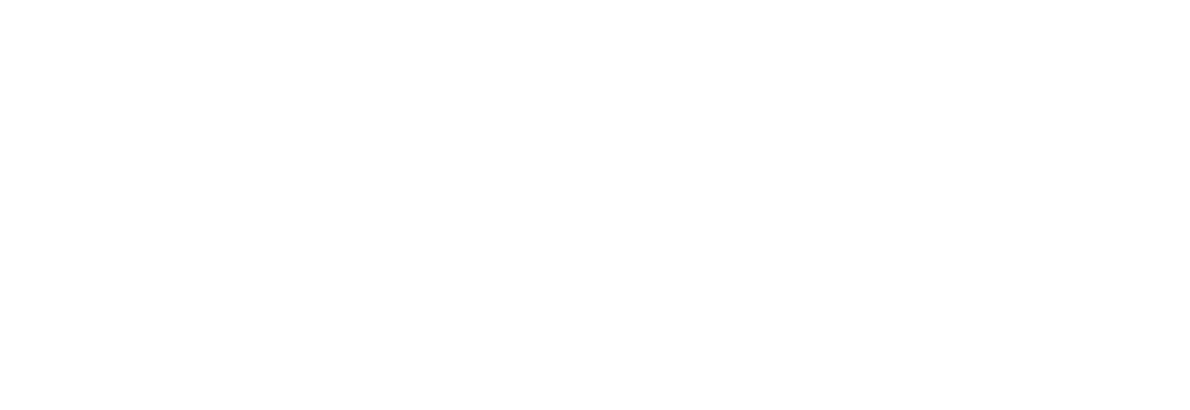 Nota informativa
Fecha de actualización y/o validación: 
31/01/2024
Responsable de generar la información:
Dirección Ejecutiva de Administración
Se hace del conocimiento de la ciudadanía que, durante el mes de enero de 2024 no se celebraron contratos.
Art. 21, fracc. IX.
Contratos